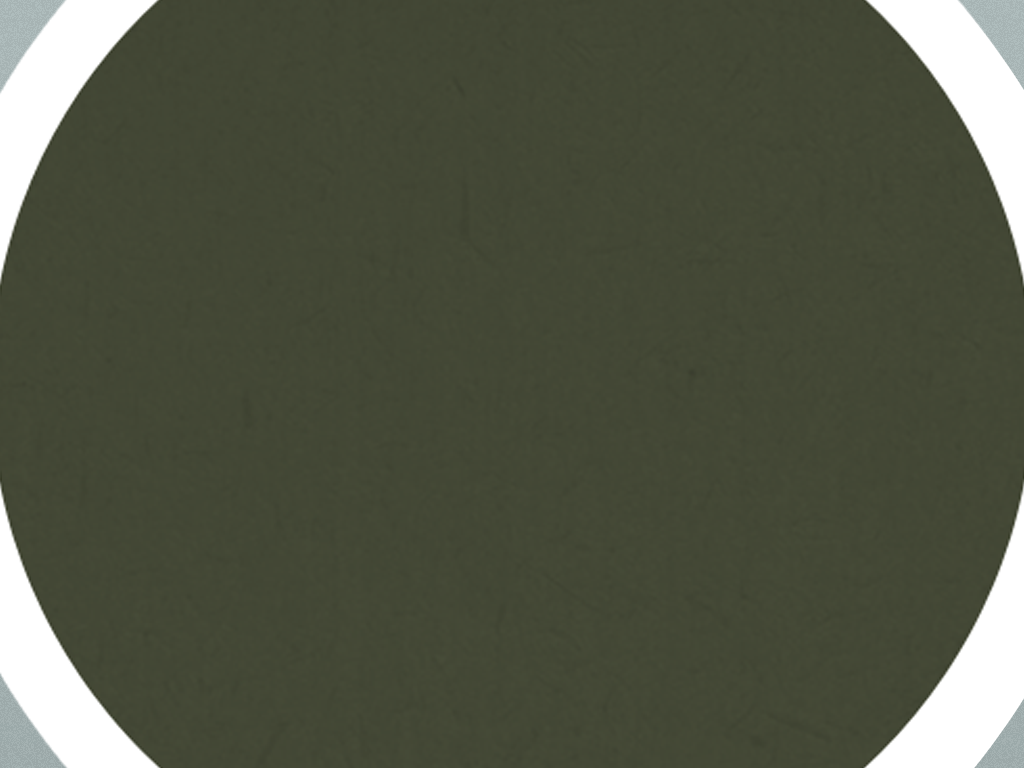 CONVERSATIONS WITH JOHN
I Must 
Become Less
JOHN 3:22-36
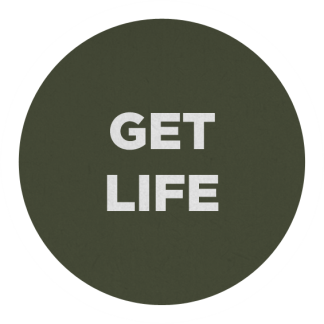 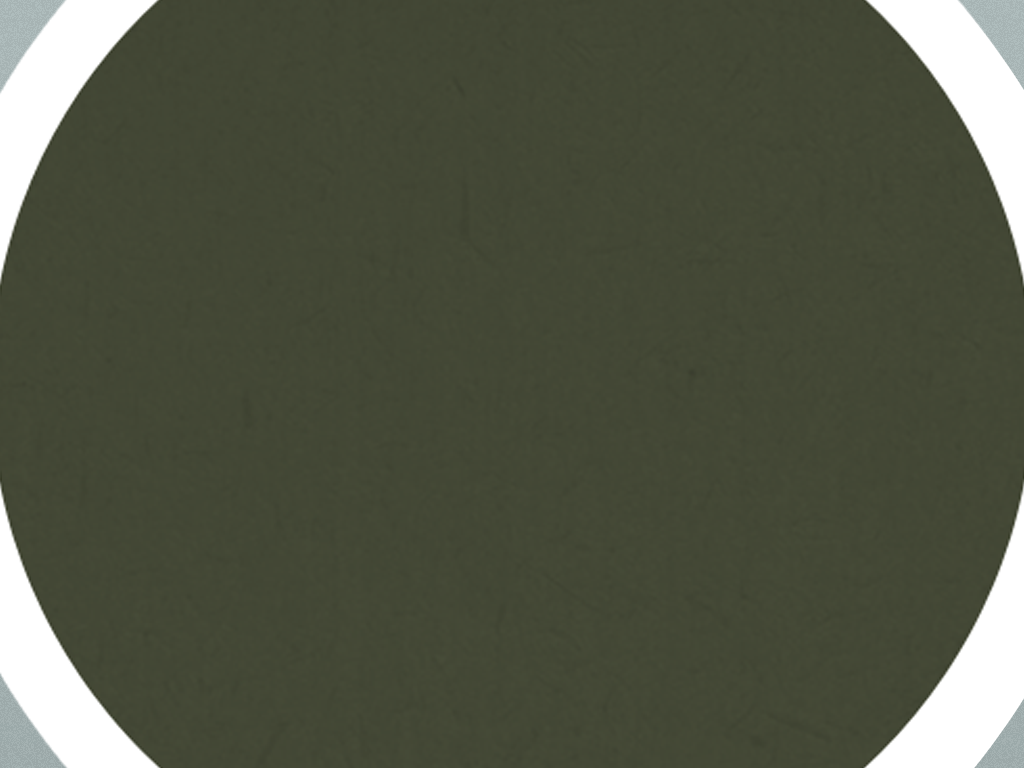 John the Baptist was popular, at the height of his fame
His friends held an offense on his behalf
Their sympathy was a temptation to John to justify any injury he may have felt
We all need to know how to react when asked to take a  lesser role.
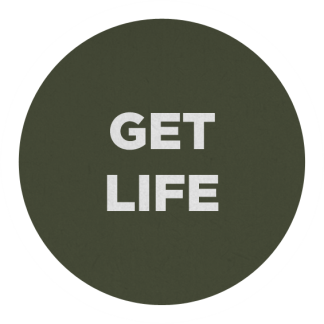 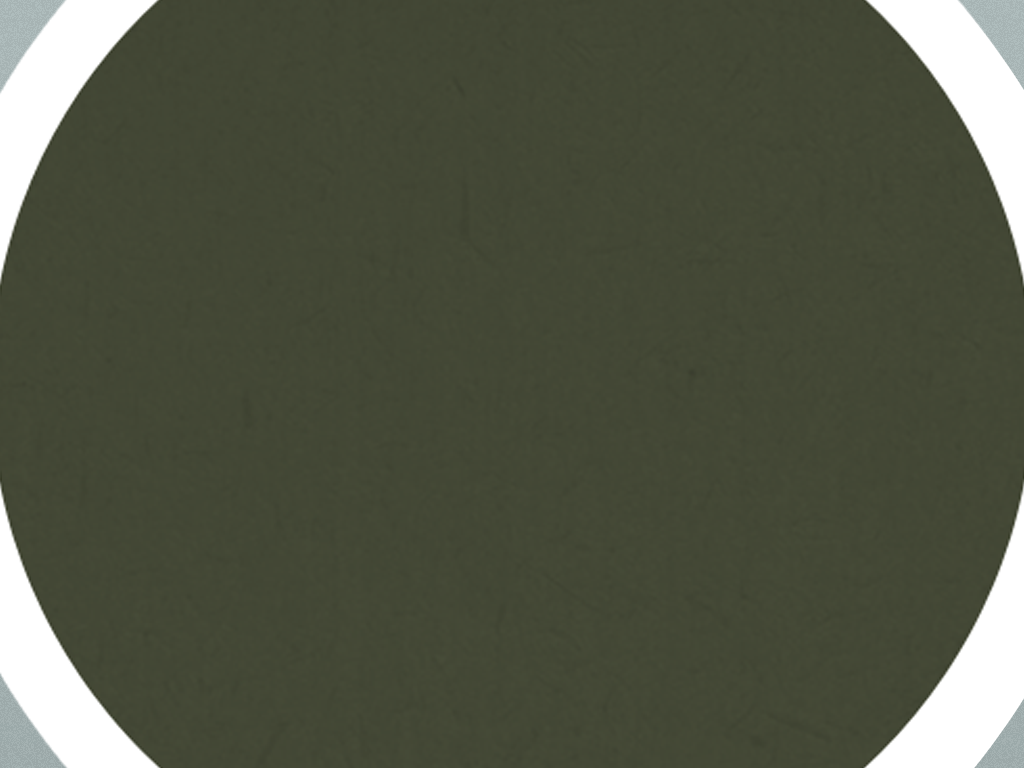 Much competition among Christians
Moses faced this (Num.11:26-30)
But Moses replied, “Are you jealous for my sake? I wish that all the LORD’s people were prophets and that the LORD would put his Spirit on them!” (Num.11:29)
The disciples argued over who would be the greatest   (Mk.9:33-35)
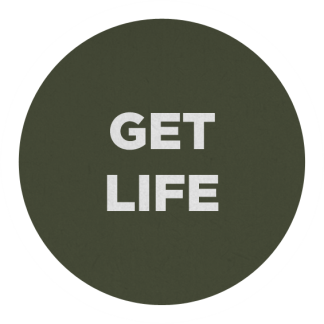 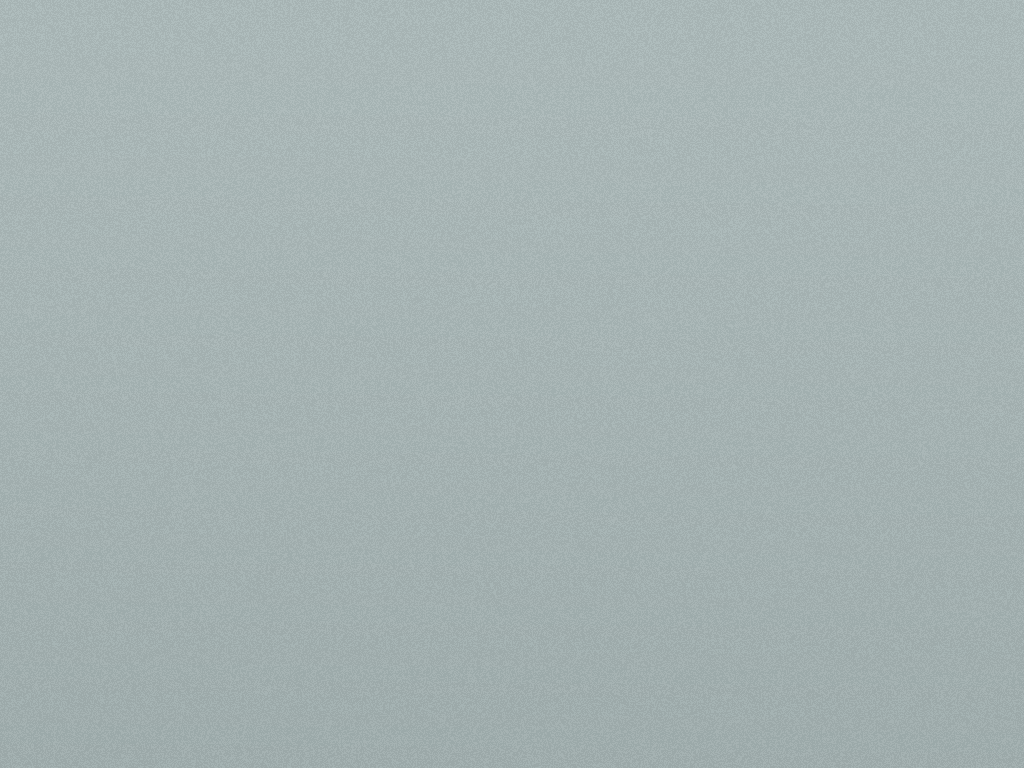 2 Cor. 10:12-13 (NIV)
12 We do not dare to classify or compare ourselves with some who commend themselves. When they measure themselves by themselves and compare themselves with themselves, they are not wise. 13 We, however, will not boast beyond proper limits, but will confine our boasting to the sphere of service God himself has assigned to us, a sphere that also includes you.
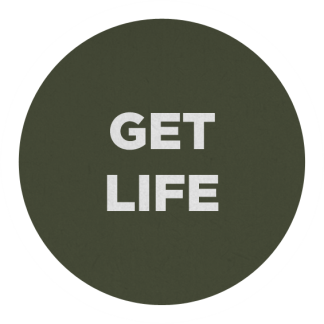 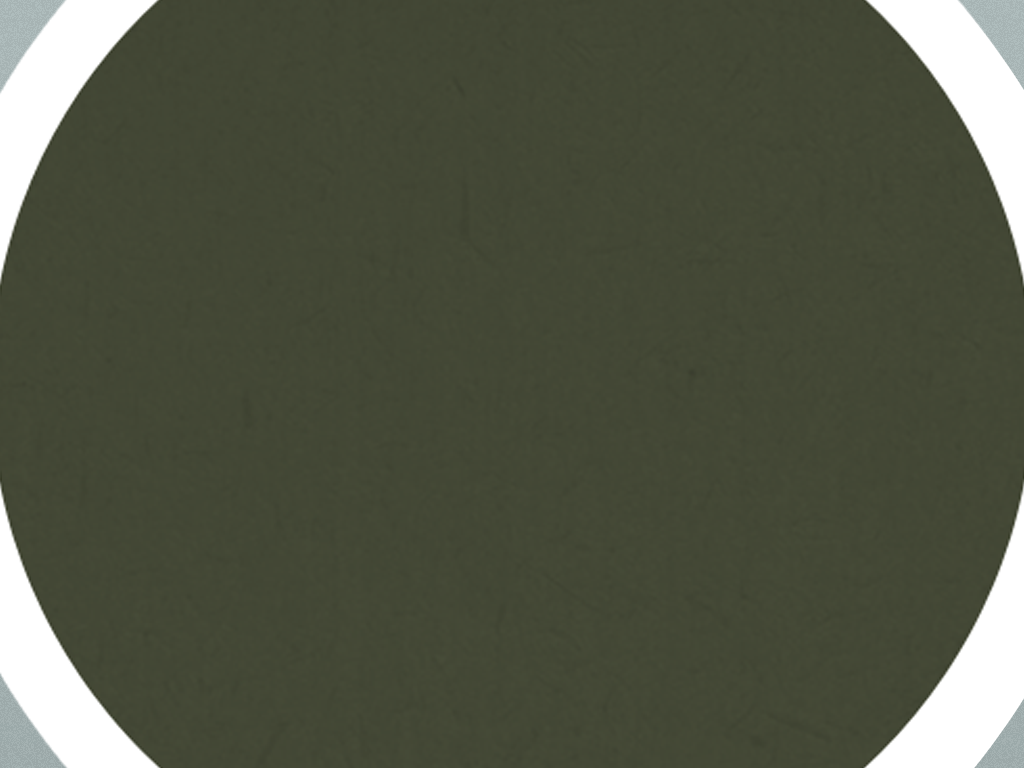 John the Baptist told his disciples four things…
“A man can only receive what has been given to him from God.”
“The bride belongs to the bridegroom.”
“I am the friend of the Bridegroom”
“He must become greater,  I must become less.”
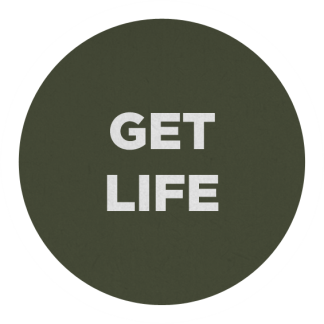 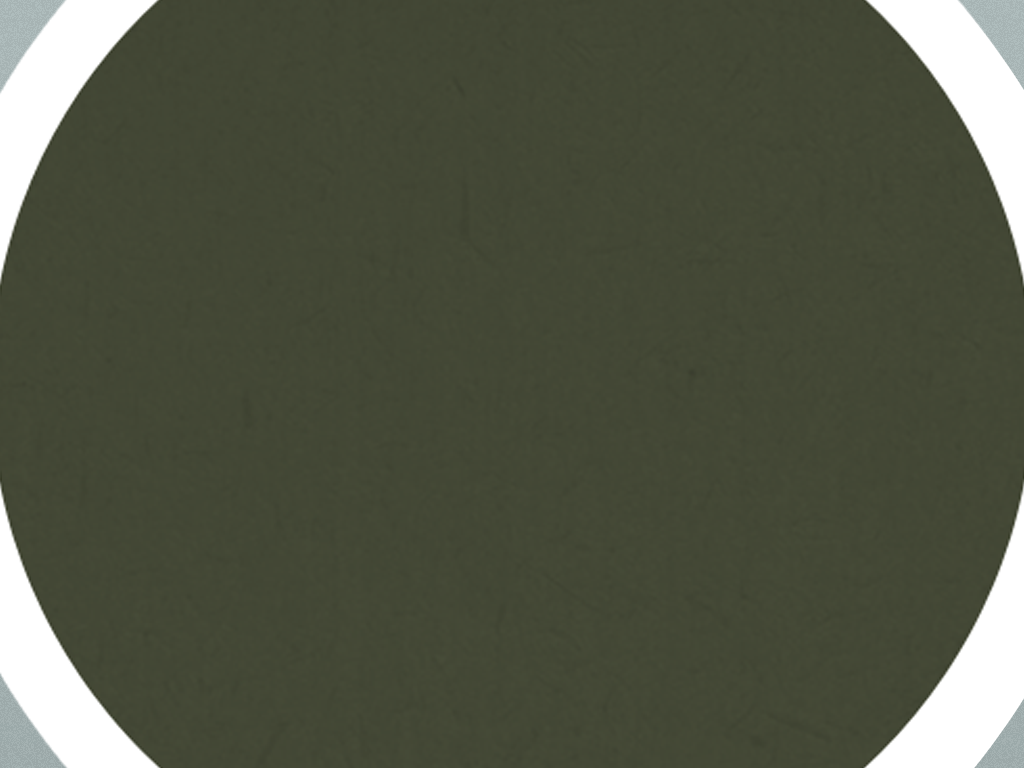 “If you become a necessity to someone else’s life, you are out of God’s will.” 
--Oswald Chambers

Jesus is the only one who has the Spirit without limit! (v. 34)
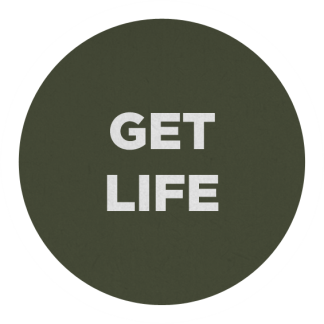